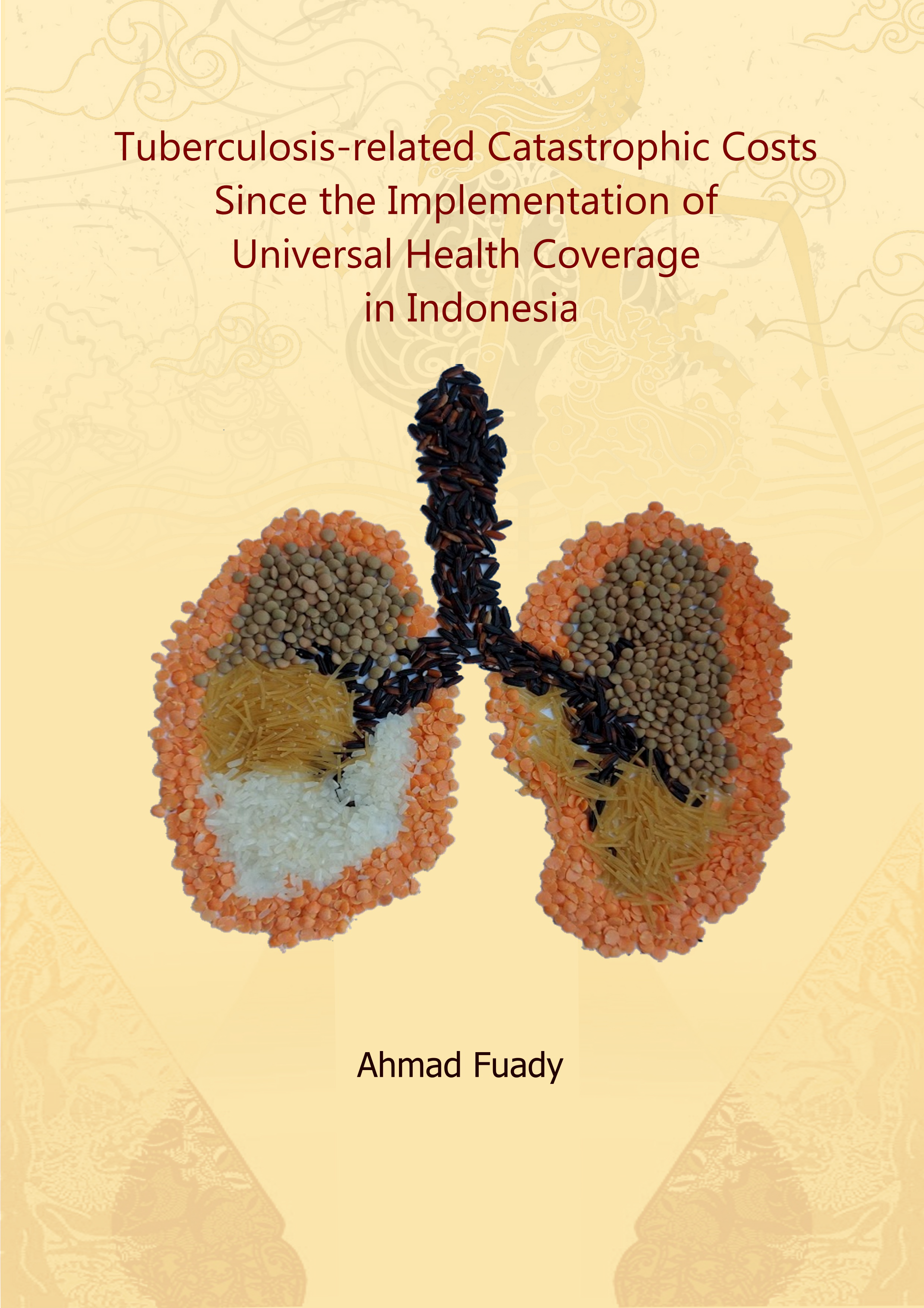 Tuberculosis-related Catastrophic Costs Since the Implementation of Universal Health Coverage in Indonesia
Ahmad Fuady
Department of Public Health, Erasmus MC University Medical Center Rotterdam, the Netherlands
Department of Community Medicine, Universitas Indonesia, Indonesia
Liverpool School of Tropical Medicine
16 September 2021
Introduction
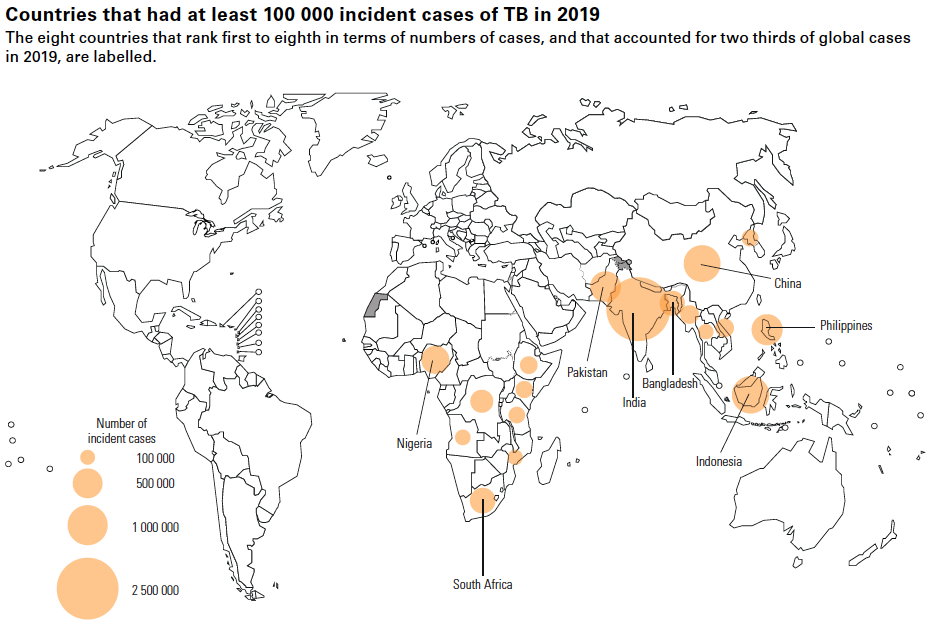 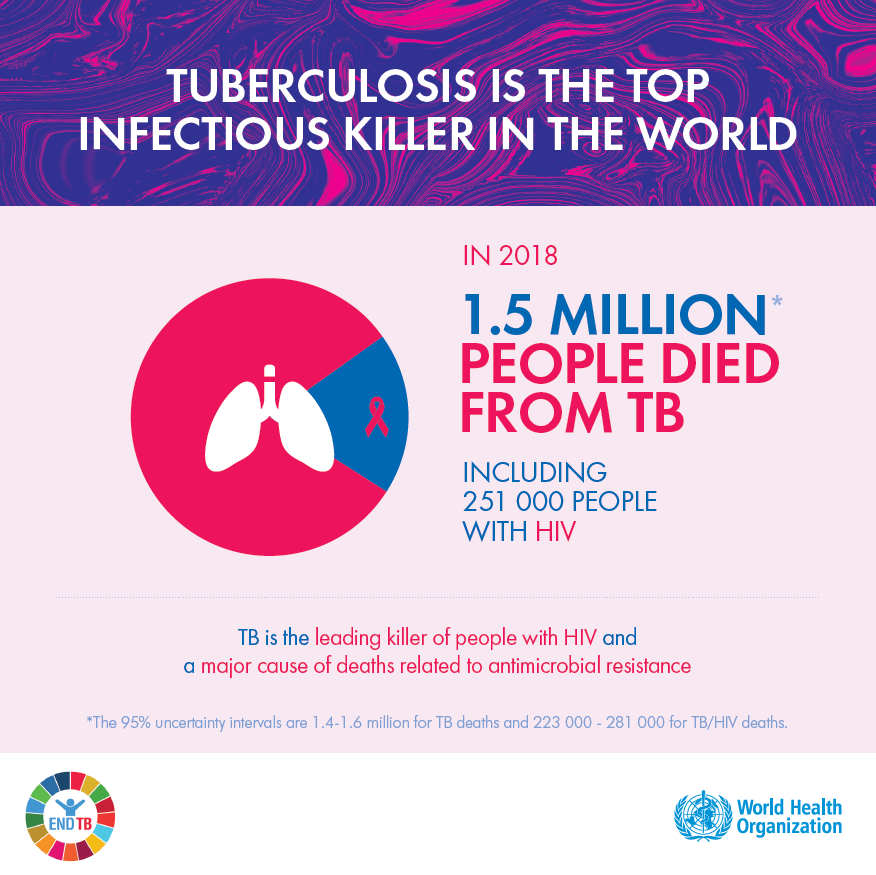 Indonesia:
Second rank, 8.5% of TB cases worldwide, +27% (2017-2019)
Introduction
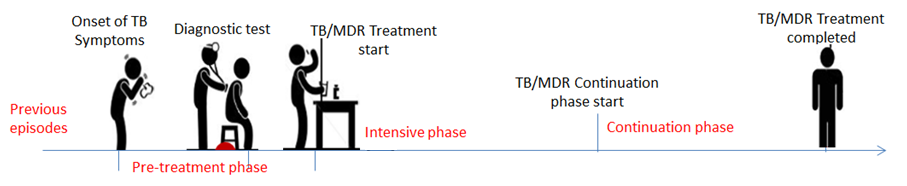 2 months
4 months
Free TB drugs, but other costs :
direct costs: transportation, food, food supplements
indirect costs: income and/or job loss
[Speaker Notes: …. is a risk factor for….

Financial hardship: adherence barrier for diagnostic procedures & treatment  poor outcomes, increasing risk of transmission
Economic consequences: job/income loss, diminished financial capacity, (deeper) poverty]
End TB Strategy
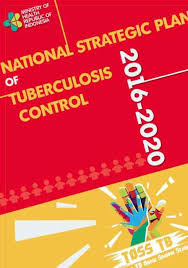 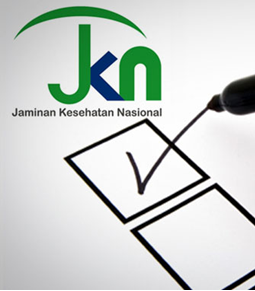 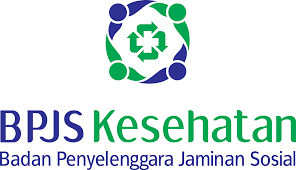 2014: new national health insurance scheme (Jaminan Kesehatan National) with a single payer (BPJS Kesehatan).
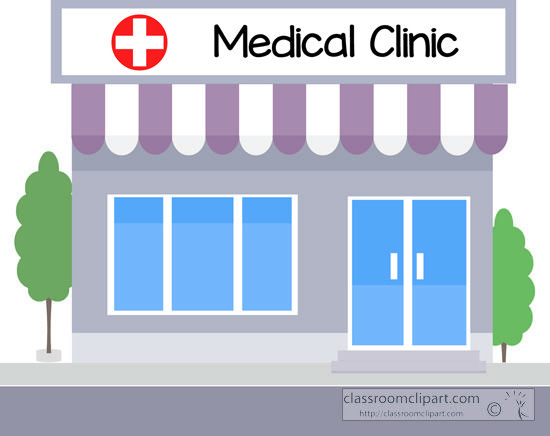 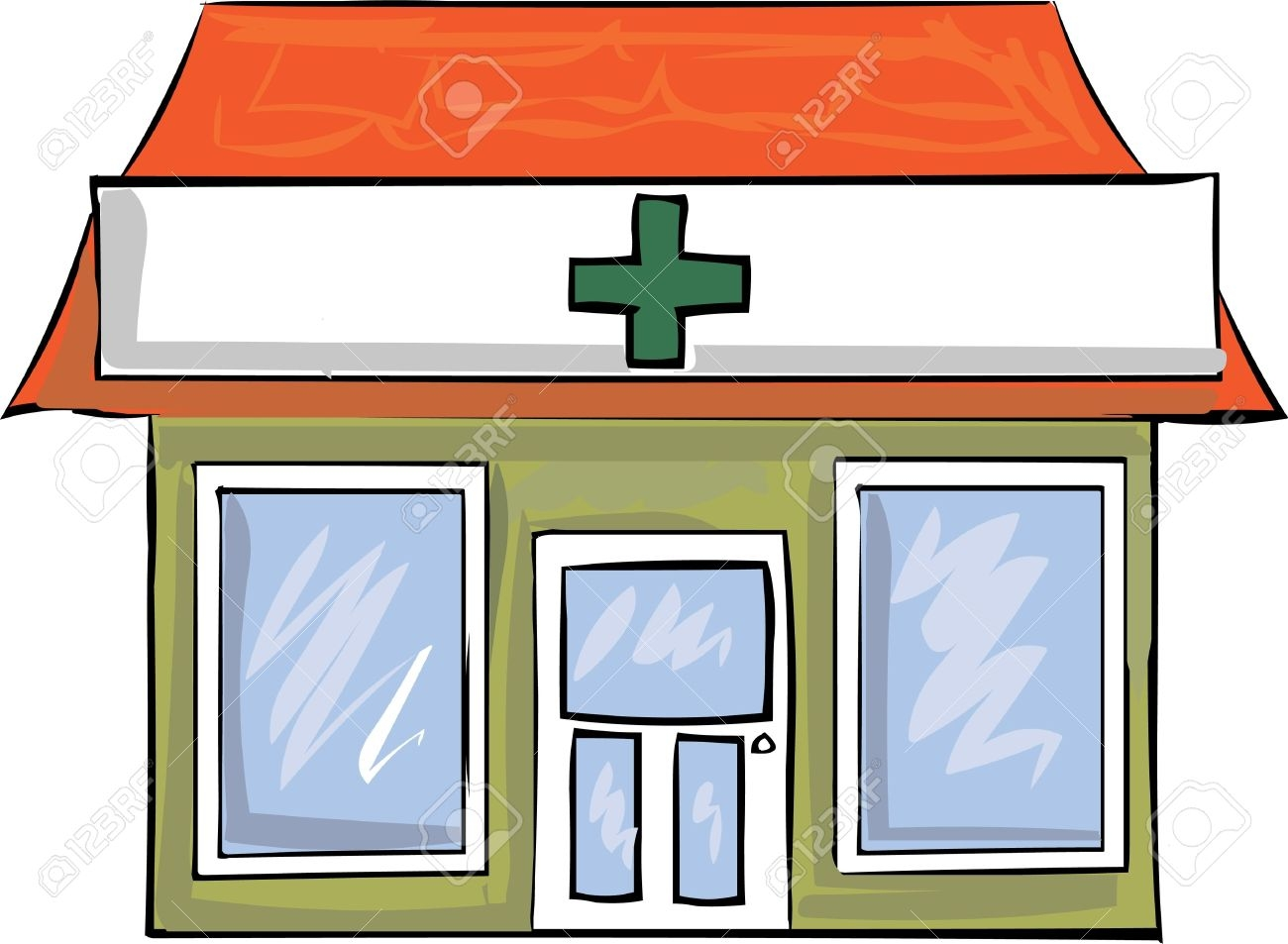 Public healthcare providers
Private healthcare providers
Fragmented system
Research questions
In the context of national health insurance in Indonesia,
What is the economic impact of TB faced by TB-affected households?
What is the contribution of private health care providers to this economic impact of TB?
Do catastrophic costs affect patients’ TB treatment adherence and treatment outcomes?
What is the potential effect on the incidence of catastrophic costs of further social protection measures beyond UHC?
Study Design
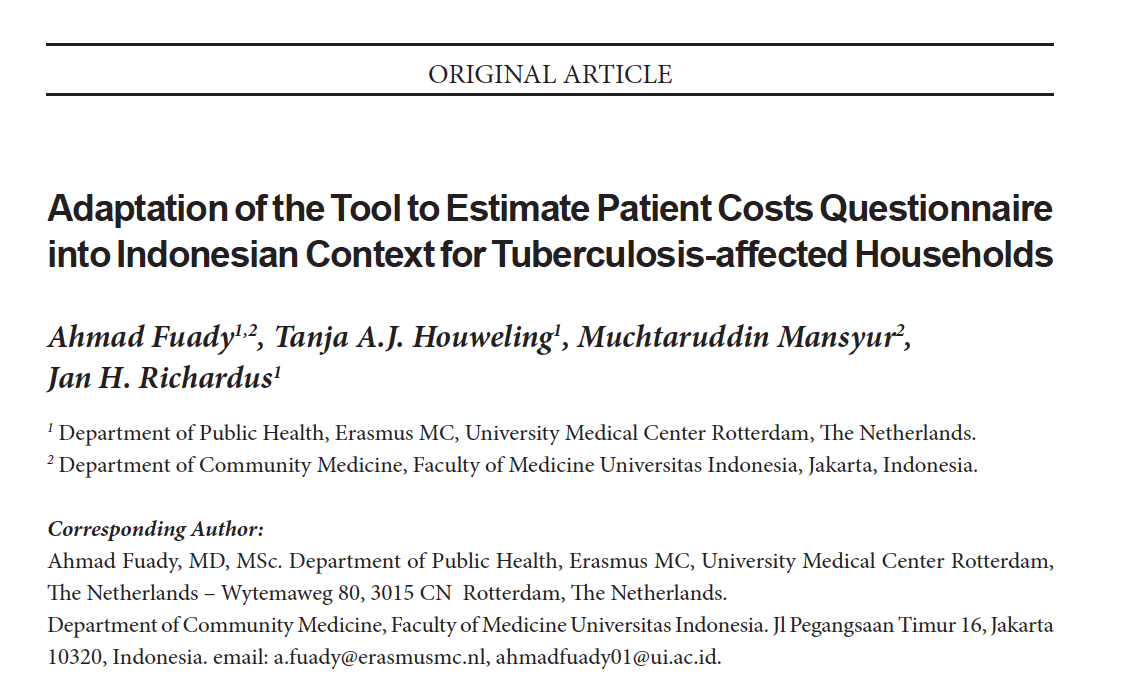 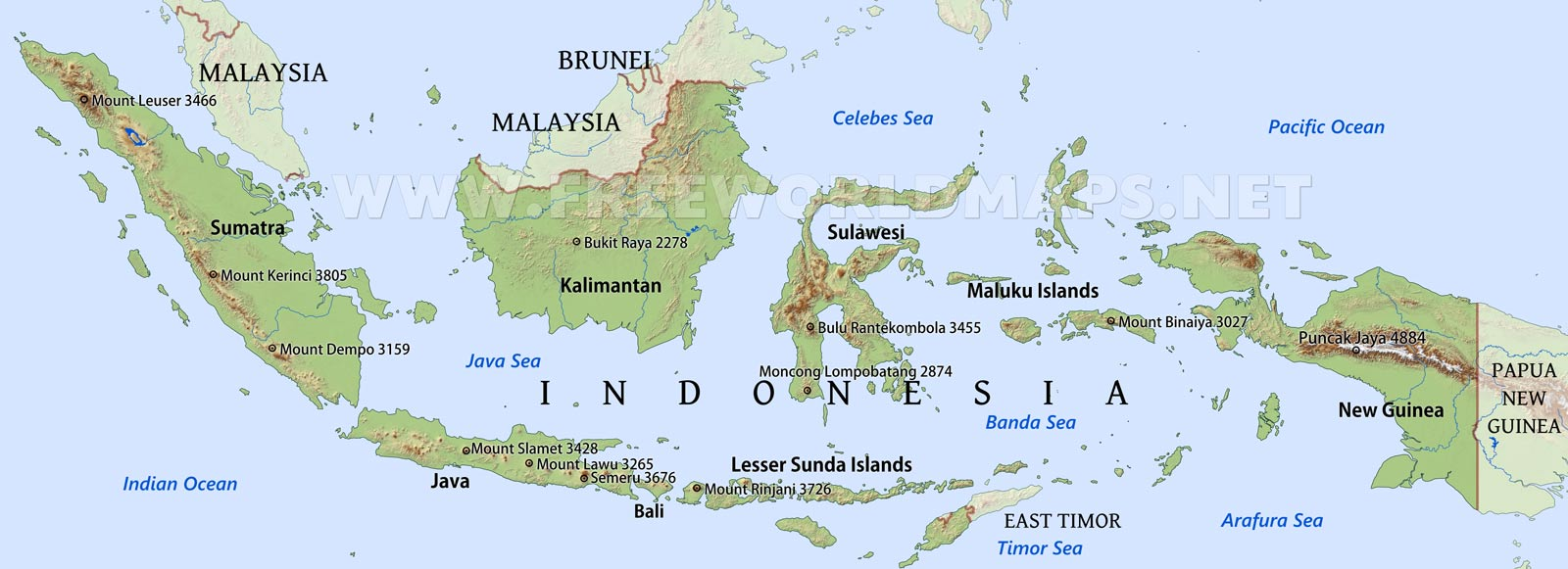 Urban: Jakarta
Suburban: Depok
Rural: Tasikmalaya
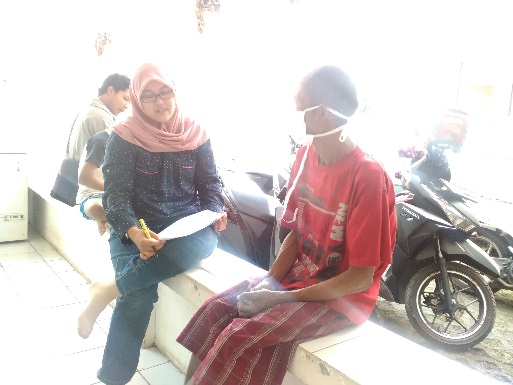 2016
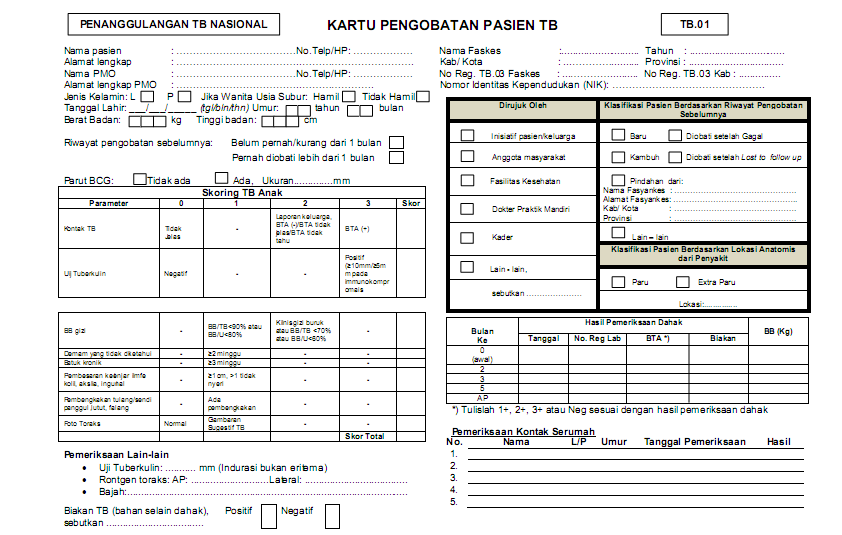 2017
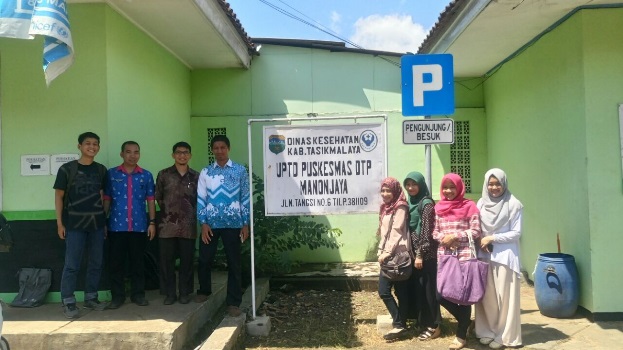 Economic impact of TB
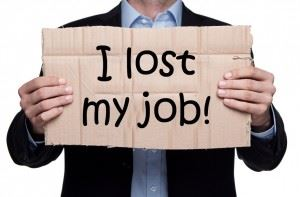 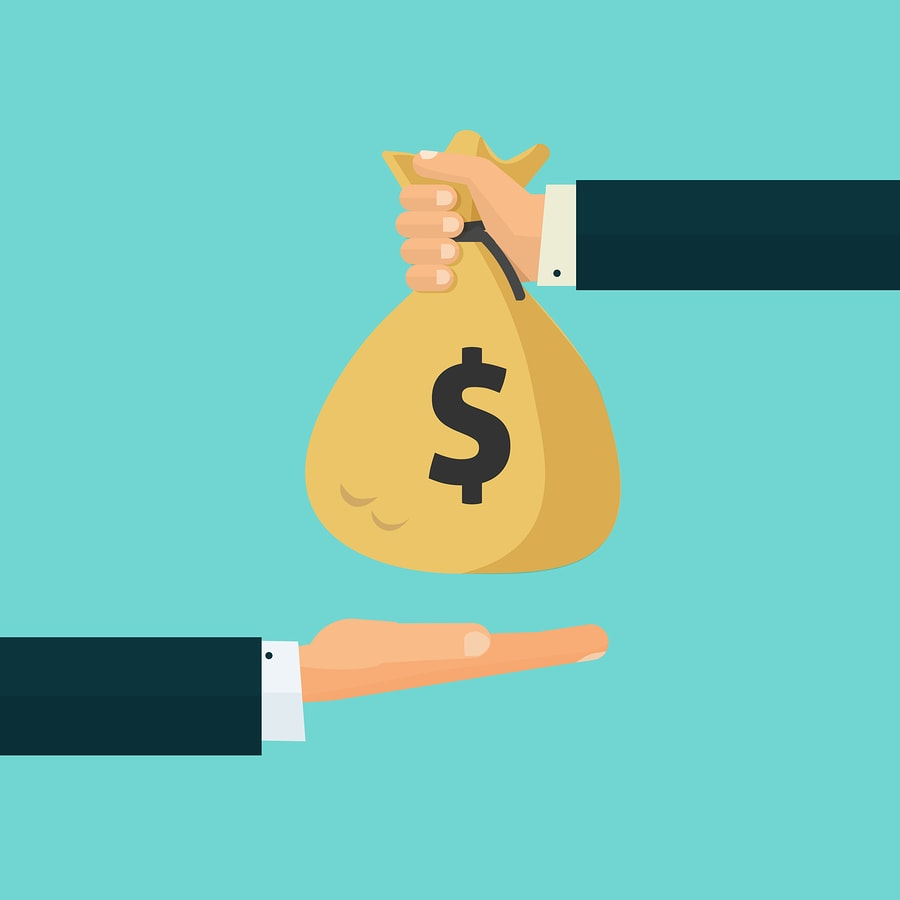 Job loss after diagnosis: 
32% in TB and 69% in MDR TB
Borrowing money: 32%, 50%
Selling property: 12%, 28%
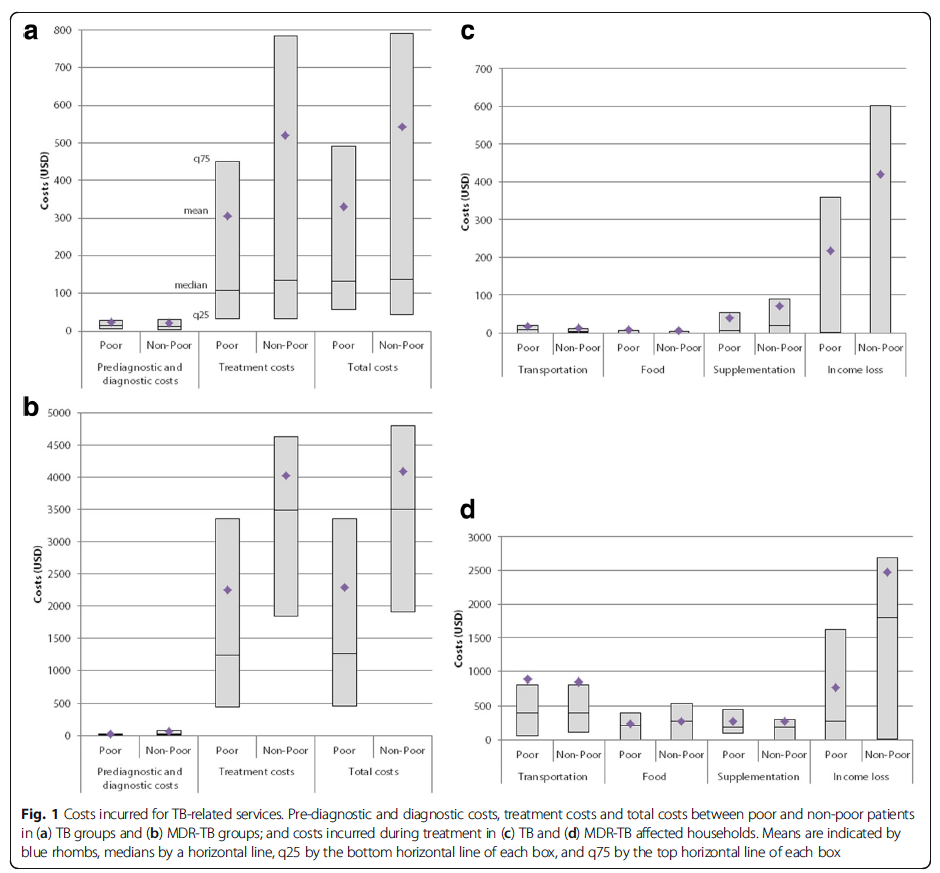 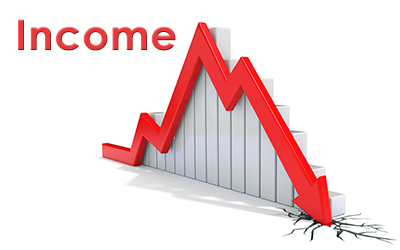 High costs during TB treatment; mostly due to income loss
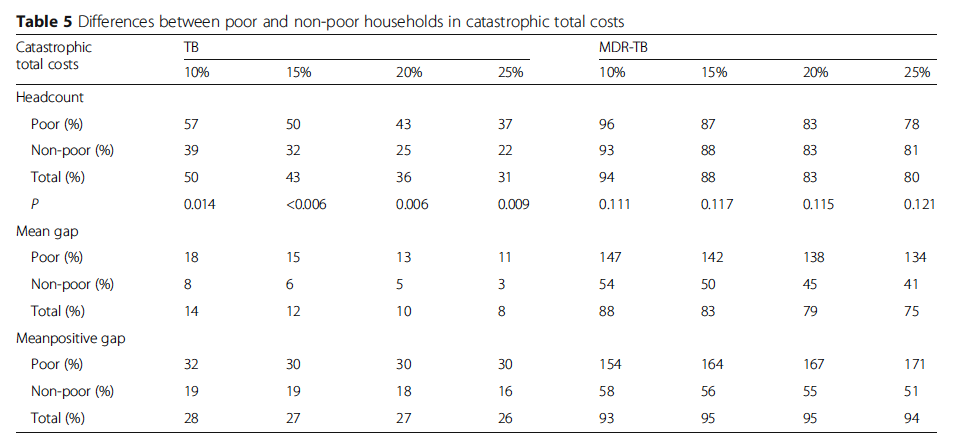 Incidence of 
catastrophic costs
36%
83%
TB-affected 
households
MDR-TB-affected 
households
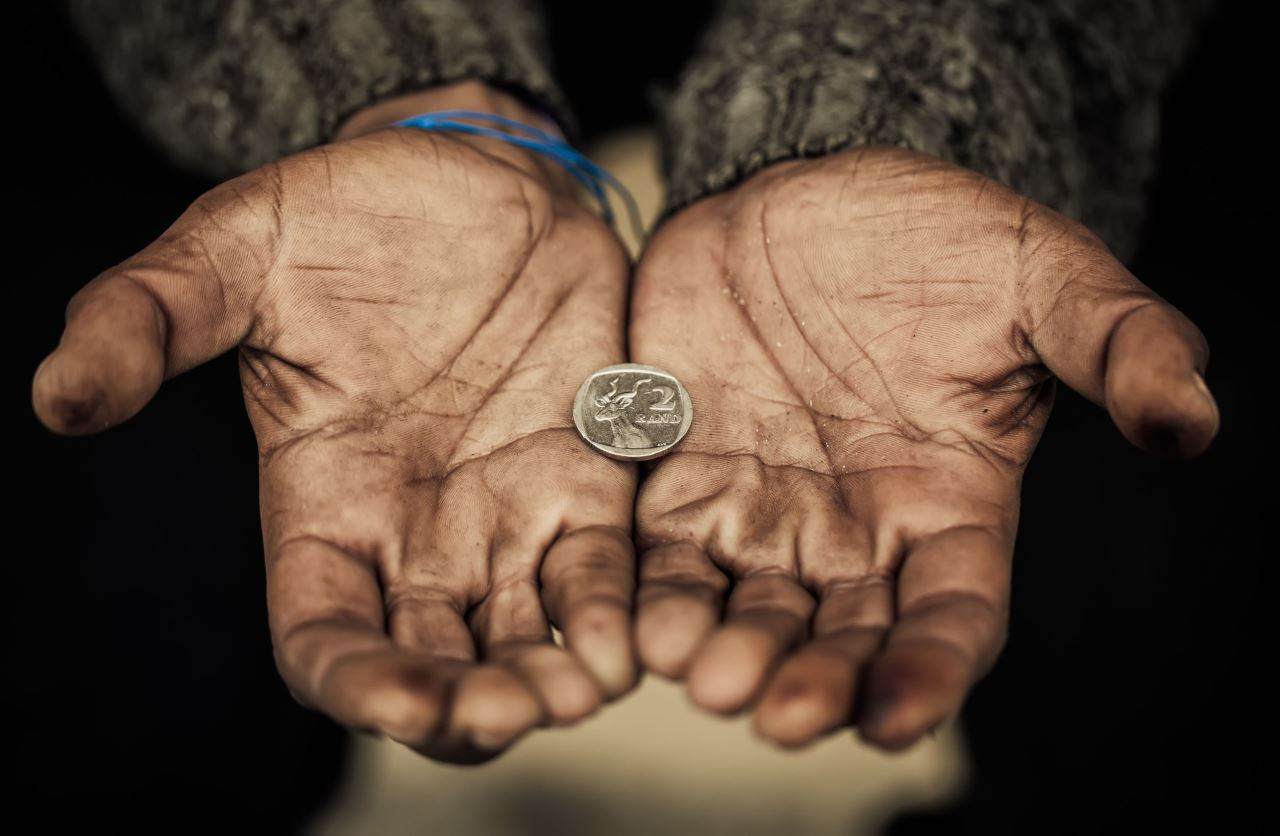 Fuady et al., 2018
The poor suffered the most
Private providers
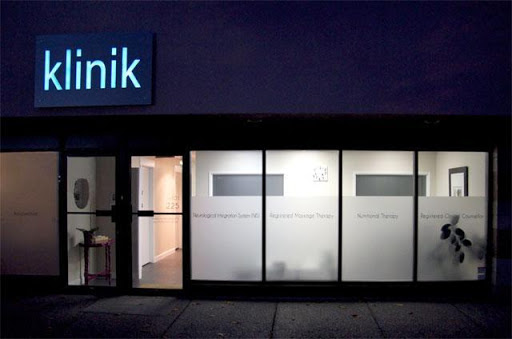 First seeking care at private clinics (33%) and private hospitals (7%)
In rural area and low income households
Higher average number of healthcare visits (3.06 vs. 2.18).
Higher costs (USD 32 vs. USD 14).
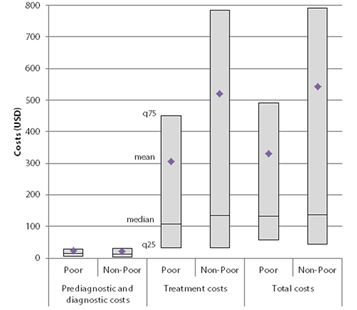 Fuady et al., 2020
[Speaker Notes: Limited number of PHCs
Inconvenient consultation hours
Unawareness of the free TB service
Perceptions of low quality of care]
Adherence and outcomes
CATASTROPHIC COSTS
Negative effect on treatment outcomes (aOR 3.86) at the threshold of 30% of annual household income
Outcomes
Failure
Non adherence
Died
Adherence
Lost to follow up
Negative effect on treatment adherence at the threshold of 10% (aOR 2.11) and 15% (aOR 2.06).
Prolonged treatment period
Fuady et al., 2020
Additional social protection
Baseline: 
no cash transfer
Survey for needs assessment
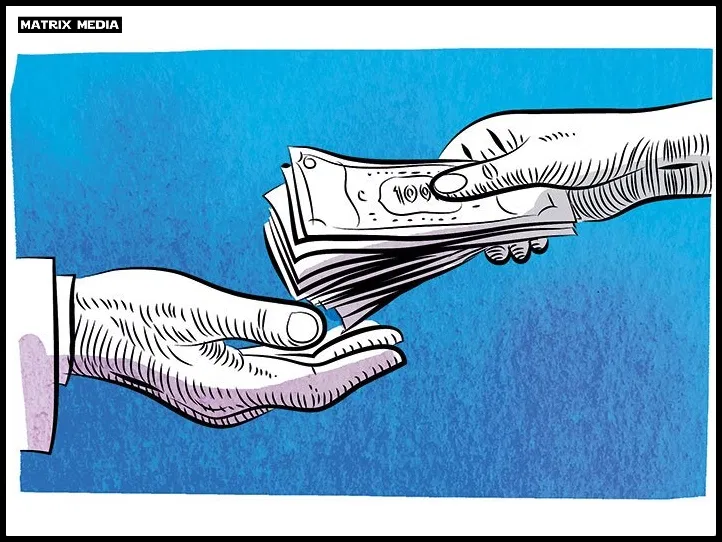 TB
MDR-TB
Three prominent cost items that 
still need to be covered:
income loss
transportation costs
food supplement costs
Cash transfers: 8 simulated scenarios
Fuady et al., 2019
Scenario 8:
Cash transfer to cover
income loss, transportation costs, 
food supplement costs
Conclusions
Despite the UHC, TB-related financial impact remains high.
Private health care providers contributed to this economic impact of TB, particularly in pre-diagnostic phase. 
Integration between the TB control programme and the national health insurance programme.
Catastrophic costs negatively affected patients’ TB treatment adherence and treatment outcomes.
Further social protection measures beyond UHC are needed to reduce the incidence of catastrophic costs.
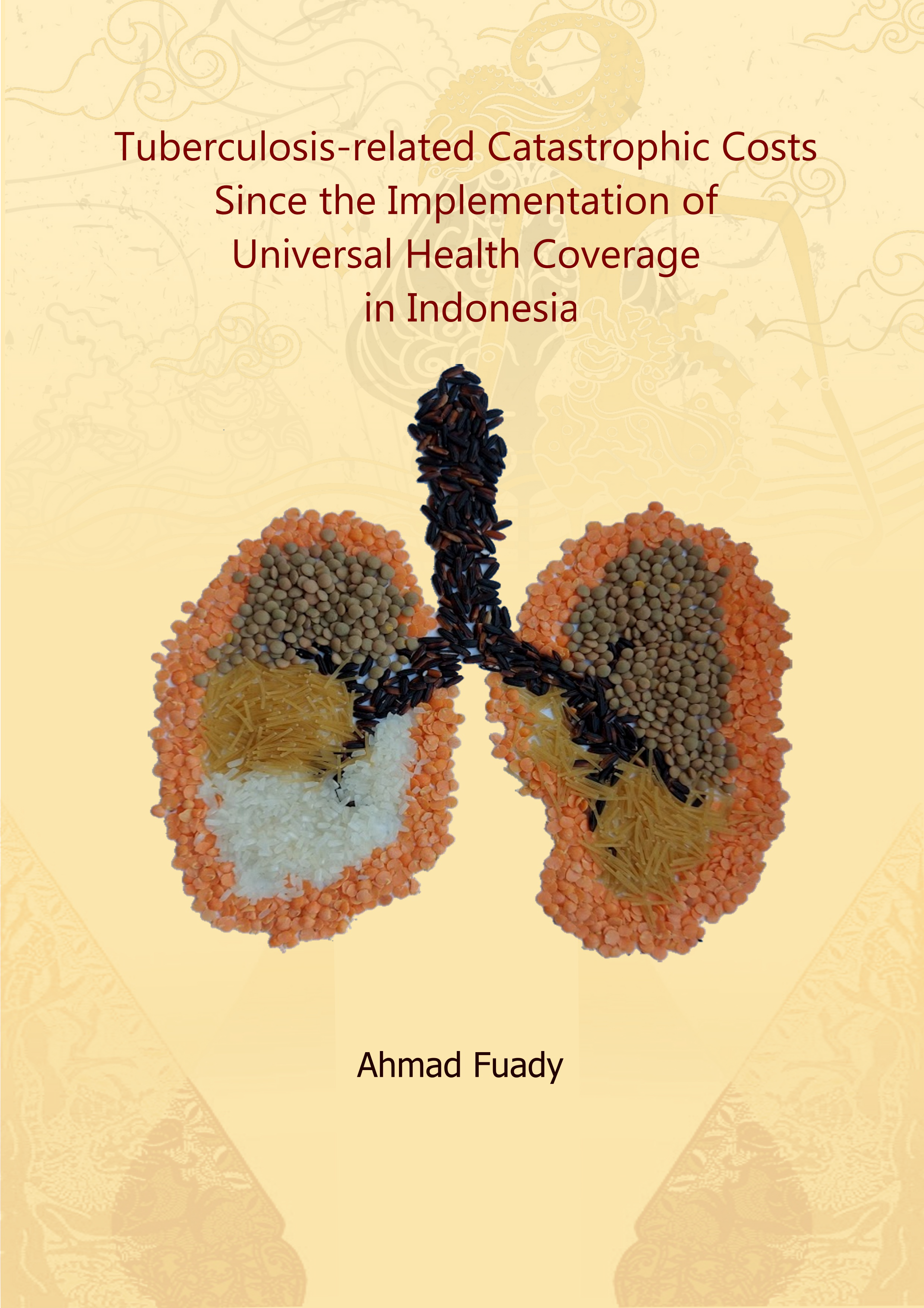 Tuberculosis-related Catastrophic Costs Since the Implementation of Universal Health Coverage in Indonesia
Ahmad Fuady
Department of Public Health, Erasmus MC University Medical Center Rotterdam, the Netherlands
Department of Community Medicine, Universitas Indonesia, Indonesia